Hepatic Encephalopathy App for Liver Disease (HEALD)
A Passive Monitoring Tool to Prevent HE Readmissions for Patients with Cirrhosis
December 5th, 2019, Idea2 Global Commencement
Xing Li, MD, MBA
Thomas Wang, MD
Department of Internal Medicine, Hepatology and Liver Center
Massachusetts General Hospital, Boston, MA
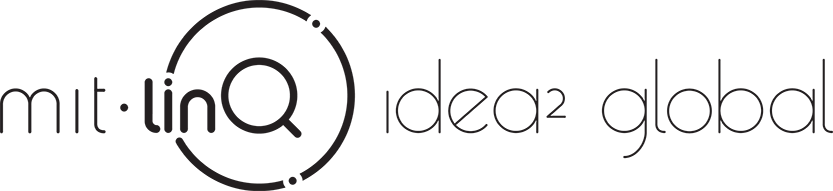 Hepatic encephalopathy (HE) is a highly prevalent, disabling and costly problem in the US
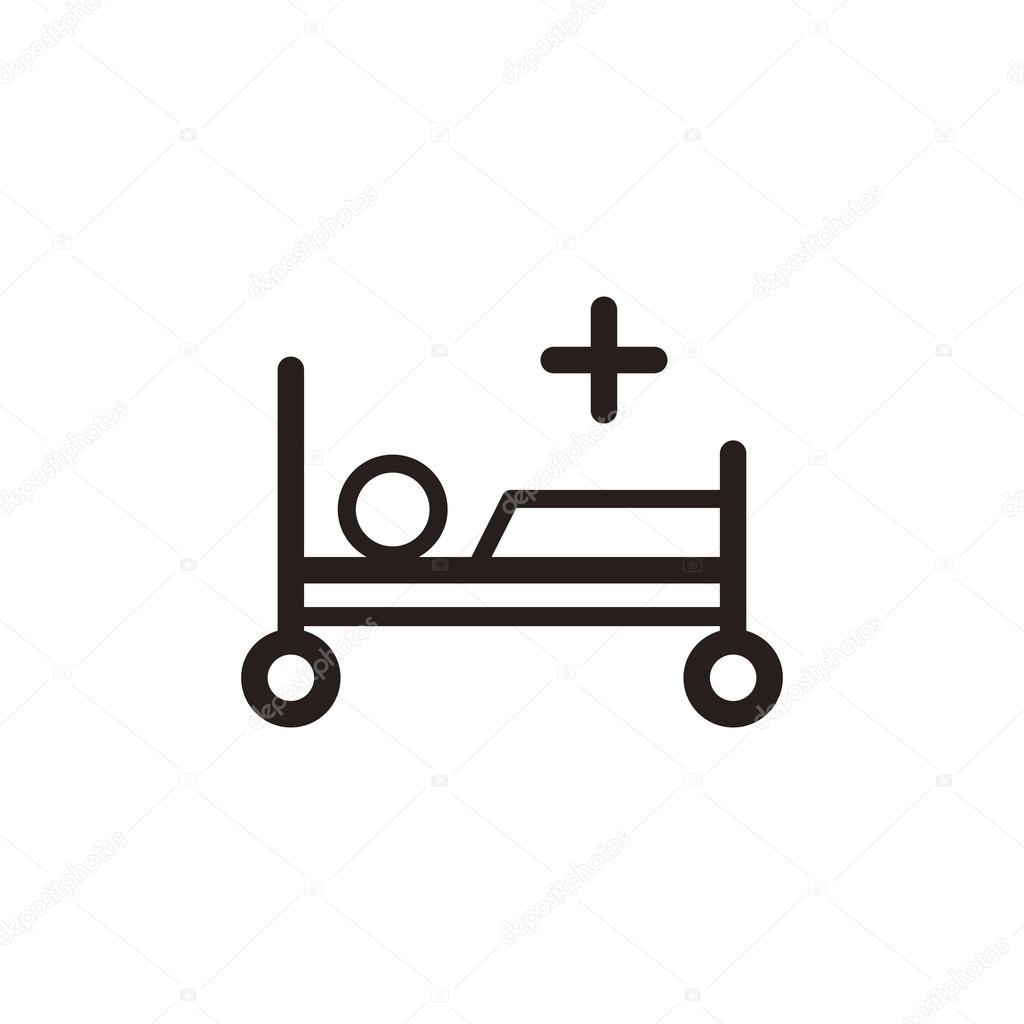 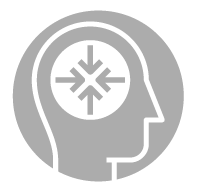 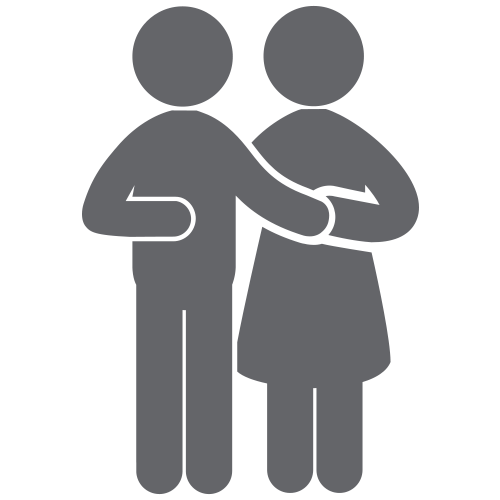 >115K admissions per year due to HE1
>$7 billion healthcare charges1
600K people with cirrhosis in the US; 70% will develop HE
HE is neurocognitive decline resulting from liver dysfunction
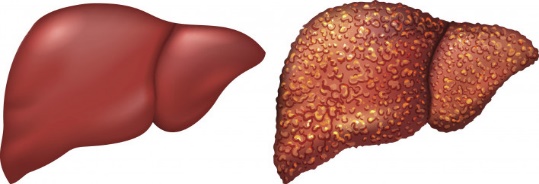 1. Stephanova M., Mishra A., Venkatesan, C., et al. In-hospital mortality and economic burden associated with hepatic encephalopathy in the United States from 2005 to 2009. Clinical Gastroenterology and Hepatology. 2012; 10(9): 1034-41.
[Speaker Notes: 2045 million costs nationwide in 2009]
The average HE patient journey – meet Joe who is 48 and has cirrhosis
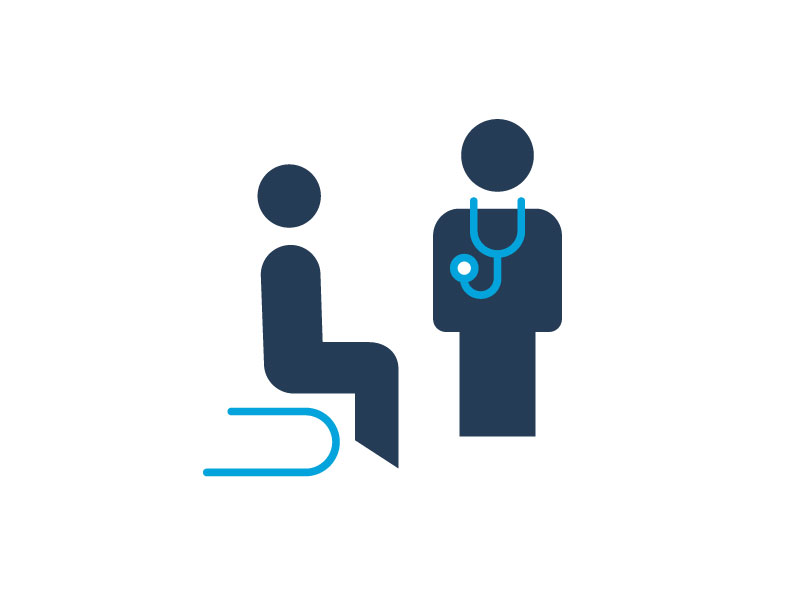 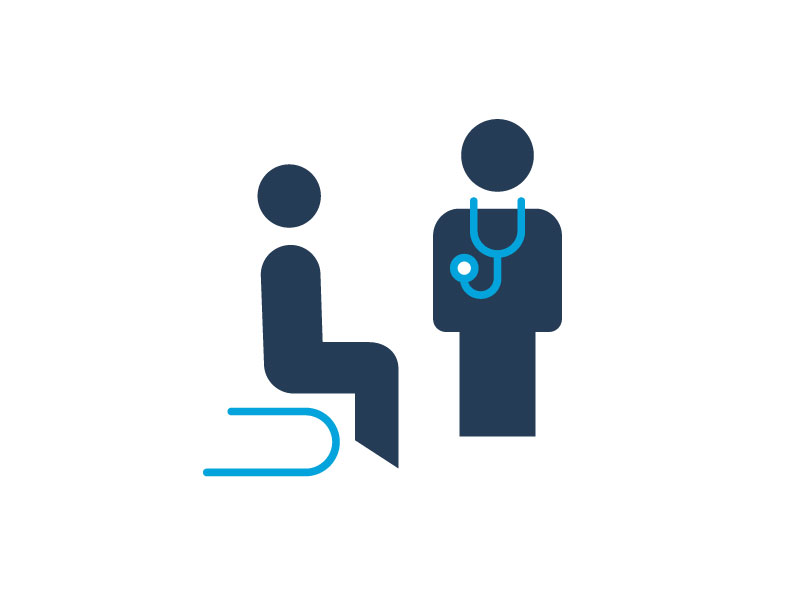 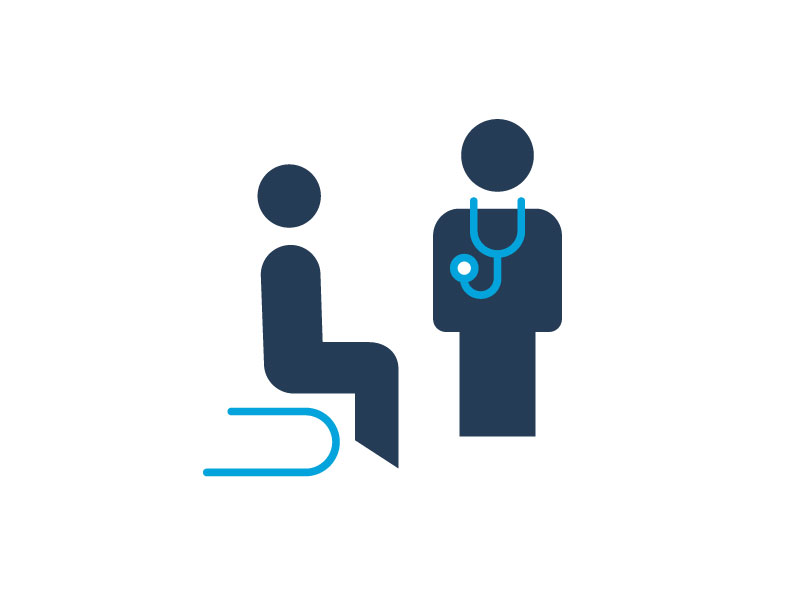 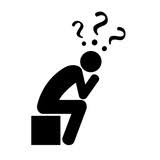 Self-stopped meds due to side effects
Started to become more confused
Seen in clinic but due to severity of HE, sent to ED
Seen in liver clinic doing better
Meds decreased
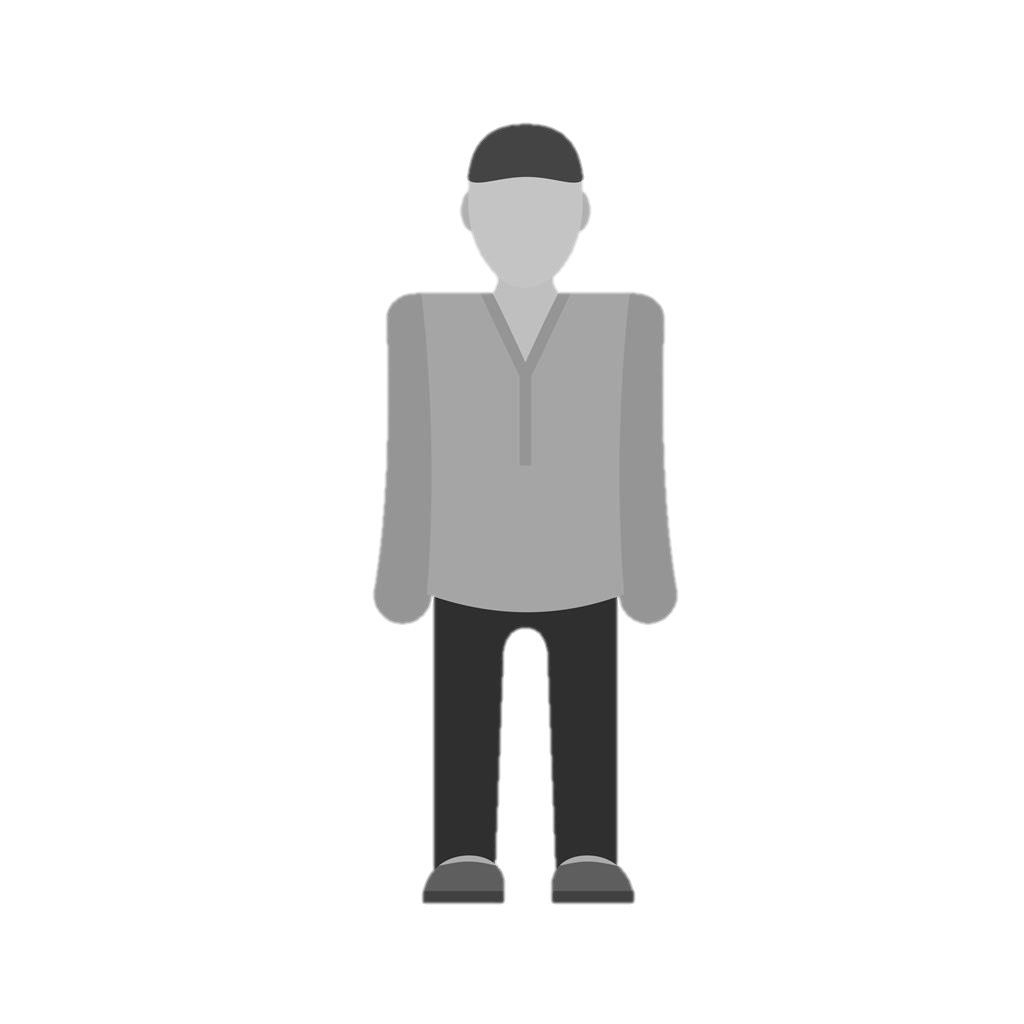 Hospitalized for 1 week for HE 
Discharged with meds
Hospitalized for 5 days for HE
Discharged with additional meds
With proper monitoring, re-admission is preventable
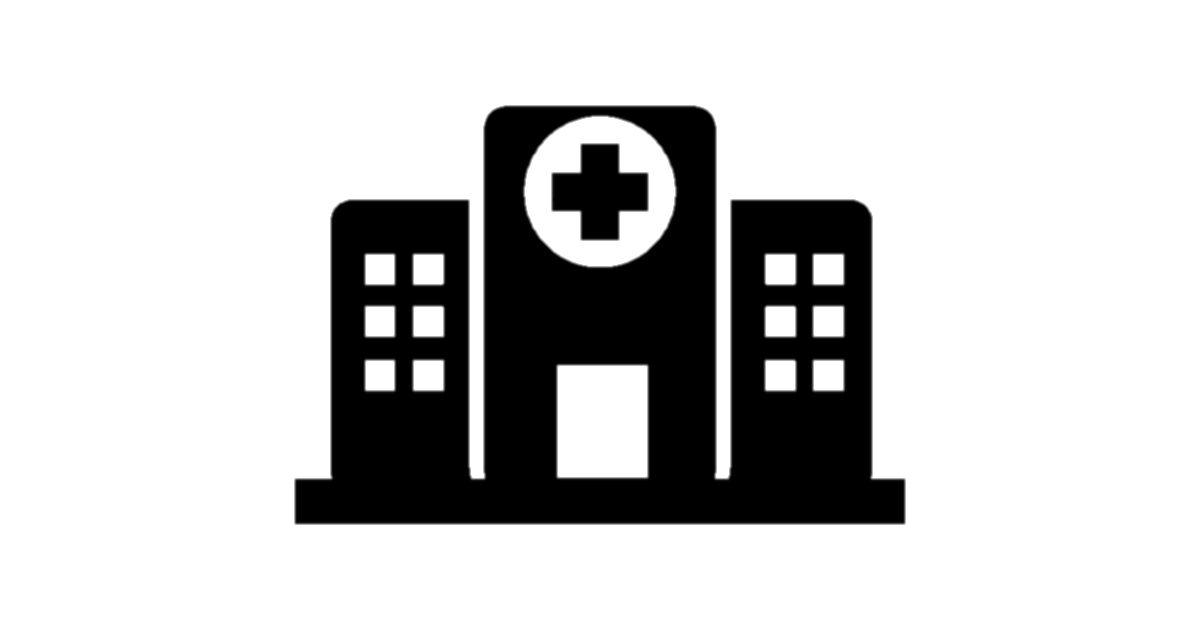 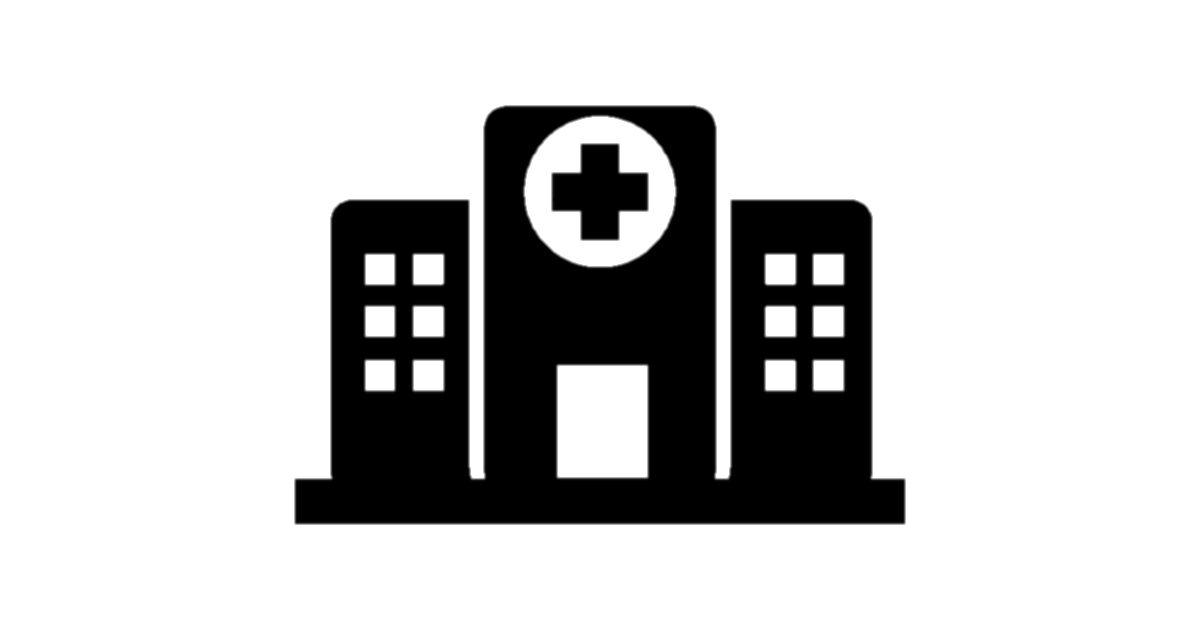 HE is slow and progressive, but can be reversible if caught and treated early
Hospital +/- ICU
Coma
Home
Hospital
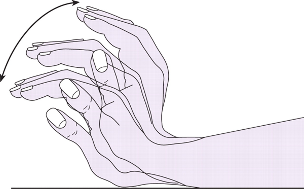 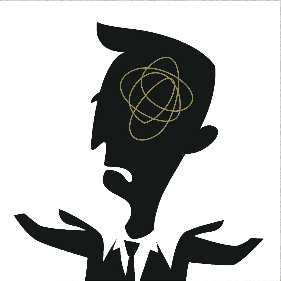 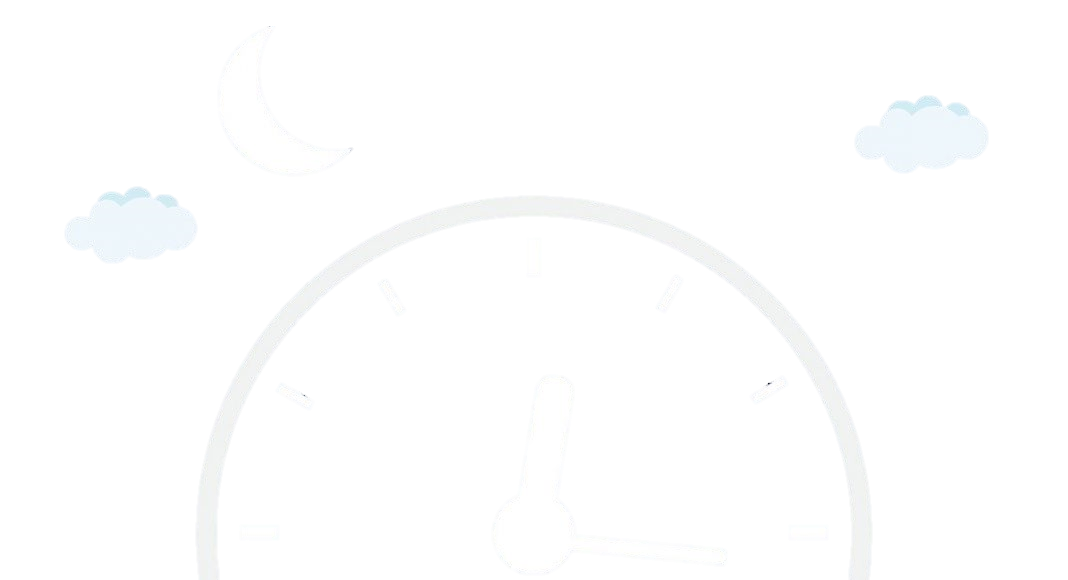 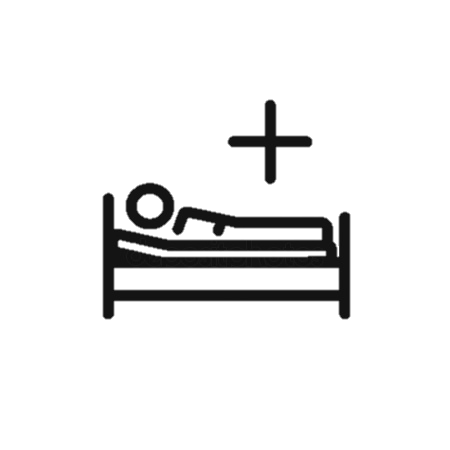 Time
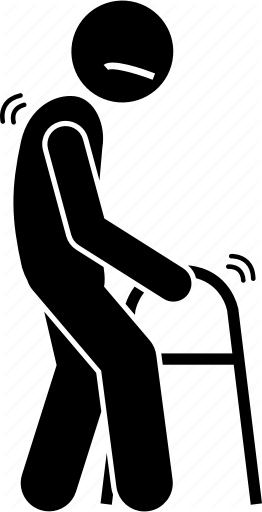 ~46,000 preventable HE-related hospital re-admissions occur per year costing the healthcare system ~$2 billion, mostly from delayed recognition. There is a clear unmet need to catch HE flares early.
OUR FOCUS
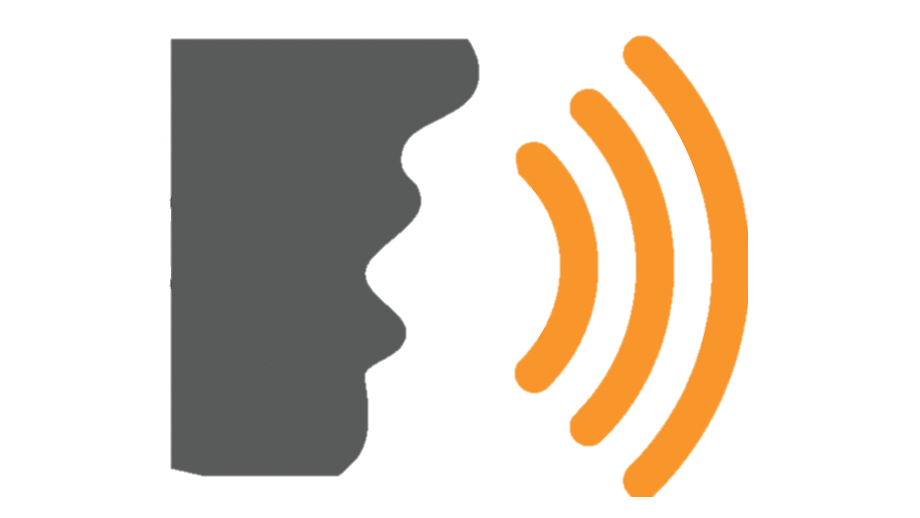 Covert
Overt
Stages
1
2
3
4
Minimal
Marked confusion and somnolence
Complete unresponsiveness
Confusion, slow speech, tremors
Attention and sleep disturbances
No visible symptoms
Outpatient monitoring and medication titration can lead to fewer re-admissions and improve patient outcomes
Intended benefits
Side effects
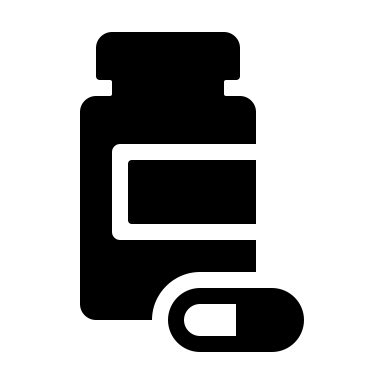 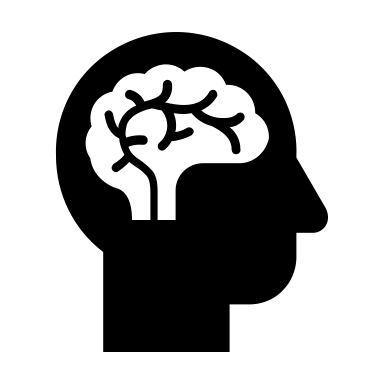 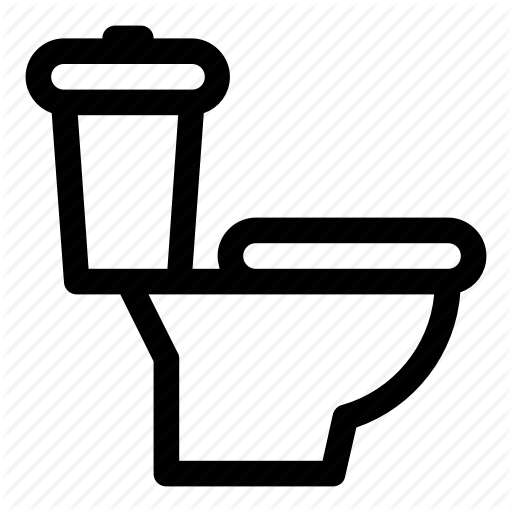 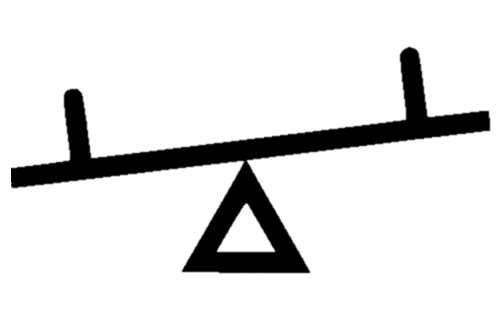 [Speaker Notes: Medications can improve symptoms, but side effects limit adherence
Medications can be titrated from once a day to once every hour
Finding the optimal medication dose is a dynamic process, but difficult for providers who see patients every few months ---> therefore need for a good way to closely monitor these patients]
Currently there is a not a way to practically monitor patient symptoms to prevent hospital re-admissions
Current clinical practice for HE
Diagnostics for early HE limited
Other budding tools
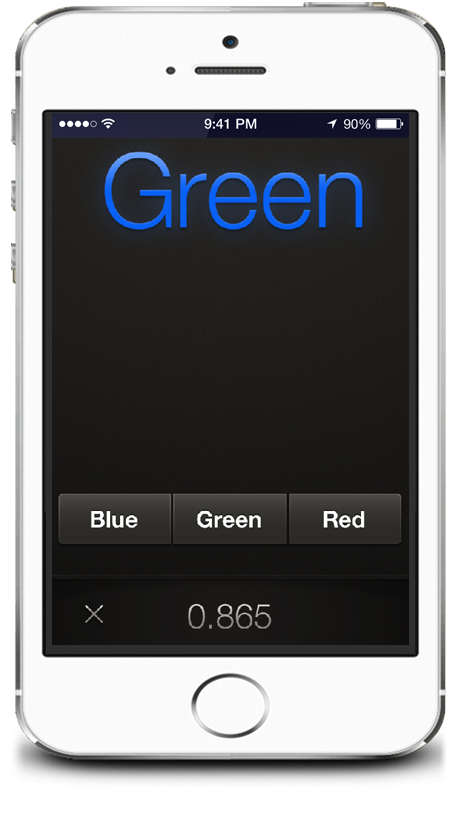 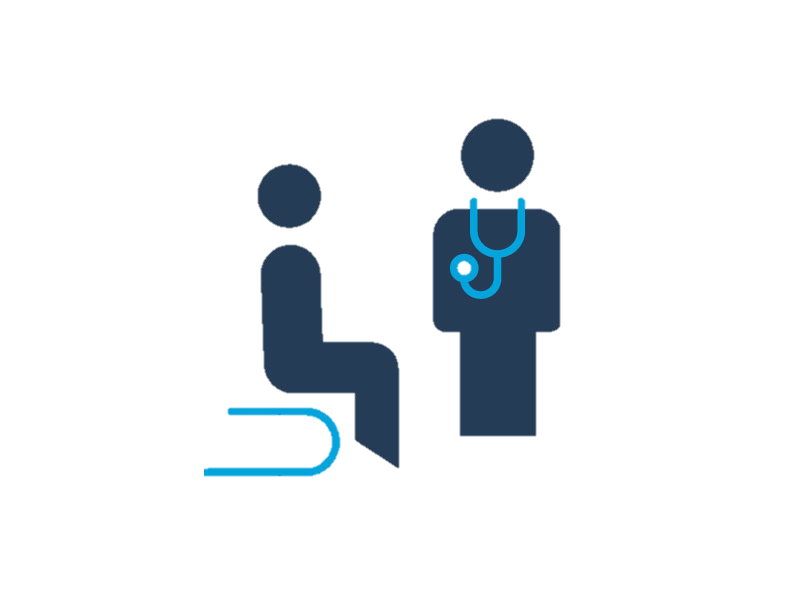 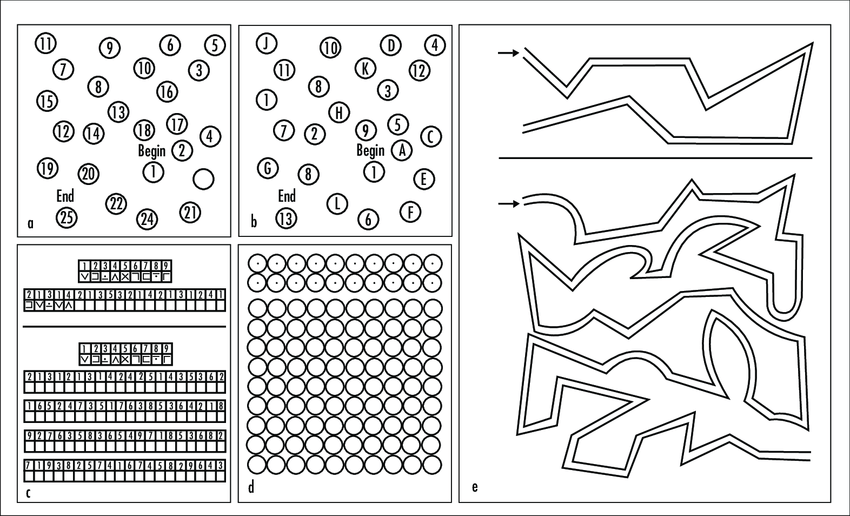 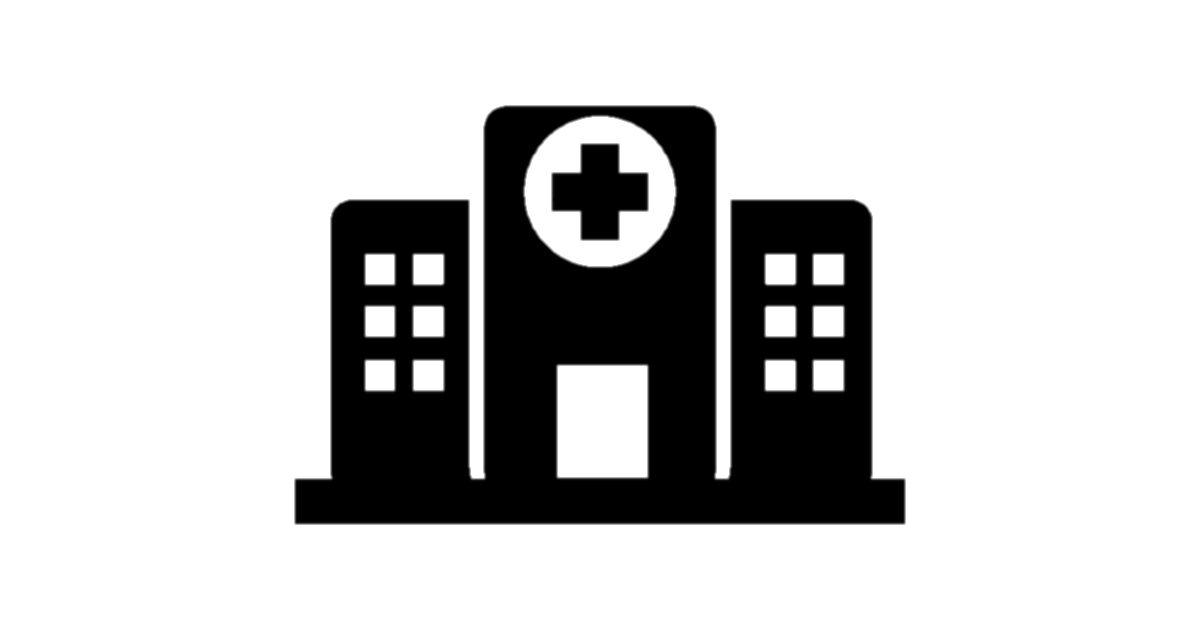 [Speaker Notes: Current:
Relies on patient or family recognition of confusion (which can be highly variable)
Once a patient presents to clinic, often the diagnosis is already delayed, leading to hospitalization  

Other tools:
EncephalApp, based on the Stroop test, validated to diagnose covert HE, but not for monitoring purposes
Takes 15 – 20 min to complete, boring, difficult for patients to adhere routinely


Diagnostics:
Not detected based on clinical symptoms
Gold standard currently is psychometric testing (PHES)
Time-intensive, needs supervision, mostly for research settings]
We propose an app-linked wristwatch tool to monitor progression of HE at home and catch flares early
Utilizes machine-learning algorithm to predict worsening of HE and alert clinicians and patients/families
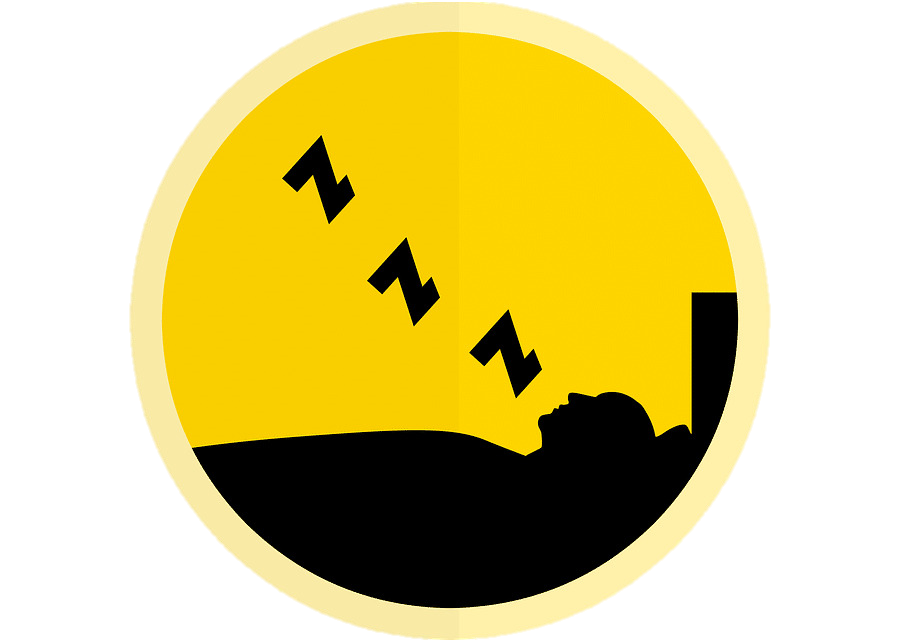 Tracks sleep and movement patterns
Passive monitoring by wearing the device
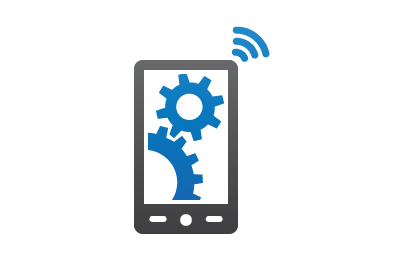 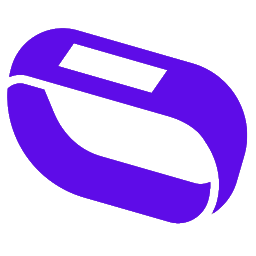 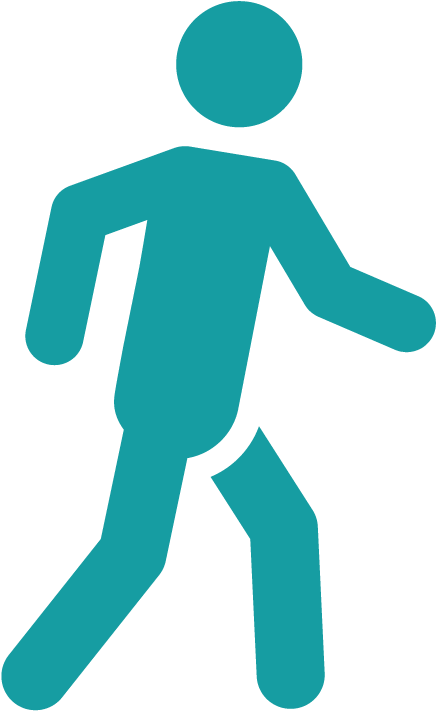 [Speaker Notes: Quantity and quality
Been studied for other movement disorders such as PD and AD]
The app will allow patients to visualize trend of HE, and will trigger alerts to providers to prompt intervention
Patient/Caretaker
Provider (MD, RN)
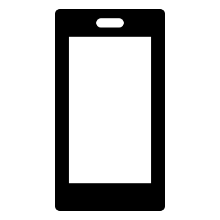 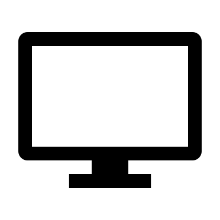 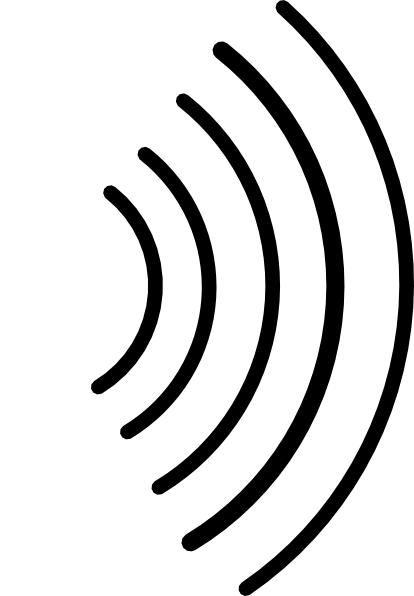 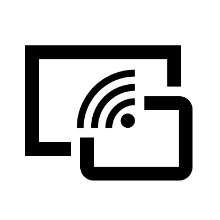 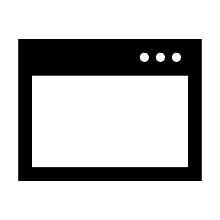 Daily summary of sleep and movement data
Daily summary of sleep and movement data
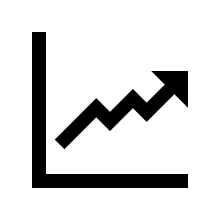 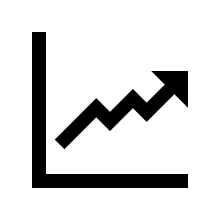 Trend of HE progression
Trend of HE progression
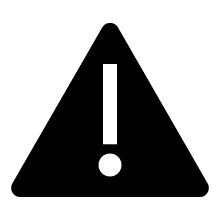 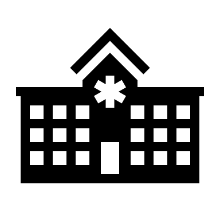 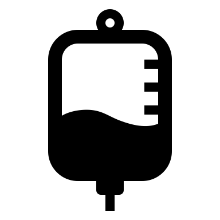 Alert to notify provider
Alert to prompt outreach/action
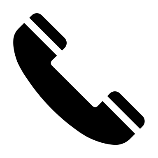 We conducted clinician interviews, patient surveys and chart reviews to validate our unmet need
Clinician interviews: Interviewed a dozen clinicians, who uniformly recognized unmet need, and thought idea was likely clinically impactful in improving outcomes and reducing readmissions
Patient surveys: surveyed 50 patients with cirrhosis, 64% already utilize smartphone to manage disease
Chart reviews: reviewed 50 patients admitted to MGH within 3 months for HE, about 40% preventable
Short-term strategy
Apply for grants: Institutional and society grants 

Design and Conduct Pilot study: 
Proof-of-concept study for small number of patients
Apple iWatch with ResearchKit platform

File intellectual property

Develop commercial strategy
Team
Cofounders:
Thomas Wang, MD – clinician, expertise in research design/implementation and innovative technology
Xing Li, MD, MBA – clinician, business and financial strategy

Current advisors:
Jason Tucker–Schwartz – strategy, idea2 advisor
Claire Zhao – machine-learning, idea2 advisor
Raymond Chung, MD – clinical, MGH liver department chair
Nneka Ufere, MD – clinical, MGH liver fellow
[Speaker Notes: PRELIMIARY MARKET SIZE
COMPETITOR ANALYSIS 
POTENTIAL REVENUE – TARGET ACO (RISK-CONTRACTED), SUBSCRIPTION MODEL]
Hepatic Encephalopathy App for Liver Disease (HEALD)
A Passive Monitoring Tool to Prevent HE Readmissions for Patients with Cirrhosis

Thank you for listening!
Xing Li, MD, MBA, xli70@partners.org
Thomas Wang, MD, twang16@partners.og